[Speaker Notes: GV tổ chức hoạt động “Thám tử tài ba”Trả lời: Emily là kẻ giết người. Vì cô ấy đã dành toàn bộ thời gian để bơi, nhưng bàn tay của cô ấy vẫn không có một nếp nhăn nào. (Ở dưới nước lâu sẽ làm cho da bàn tay trở nên nhăn nheo)]
Bài 7. 
Hành trình khám phá sự thật
(Truyện trinh thám)
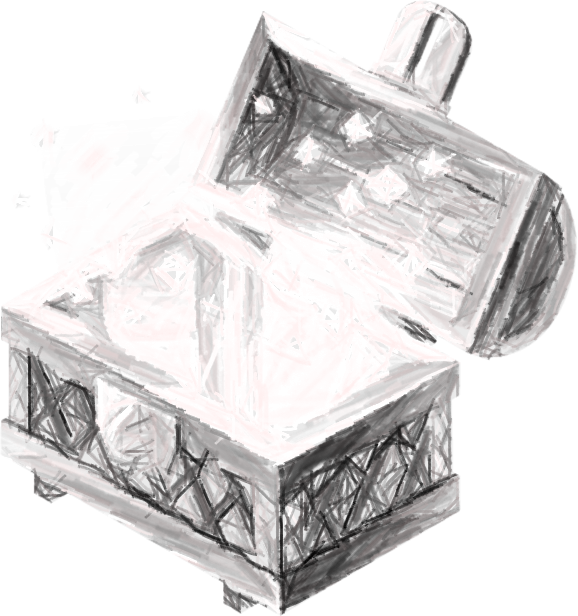 Văn bản
Ngôi mộ cổ
Phạm Cao Củng
[Speaker Notes: Truyện trinh thám lôi cuốn độc giả bởi quá trình điều tra, tìm kiếm manh mối của thám tử nhằm khám phá bí ẩn đằng sau bóng tối, làm sáng tỏ những vấn đề bí ẩn và lật tẩy tội ác của những tên tội phạm. Trong bài học hôm nay, chúng ta sẽ cùng đi tìm hiểu vụ án trong câu chuyện Ngôi mộ cổ của nhà văn Phạm Cao Củng để cùng giải mã một vụ án phức tạp nhé!]
I. 
Trải nghiệm 
cùng văn bản
[Speaker Notes: Giáo án của Thảo Nguyên 0979818956]
1. Đọc – chú thích
a. Đọc
- Đọc nối tiếp VB
- Chú ý giọng đọc của từng nhân vật
[Speaker Notes: Giáo án của Thảo Nguyên 0979818956]
1. Đọc – chú thích
b. Chú thích
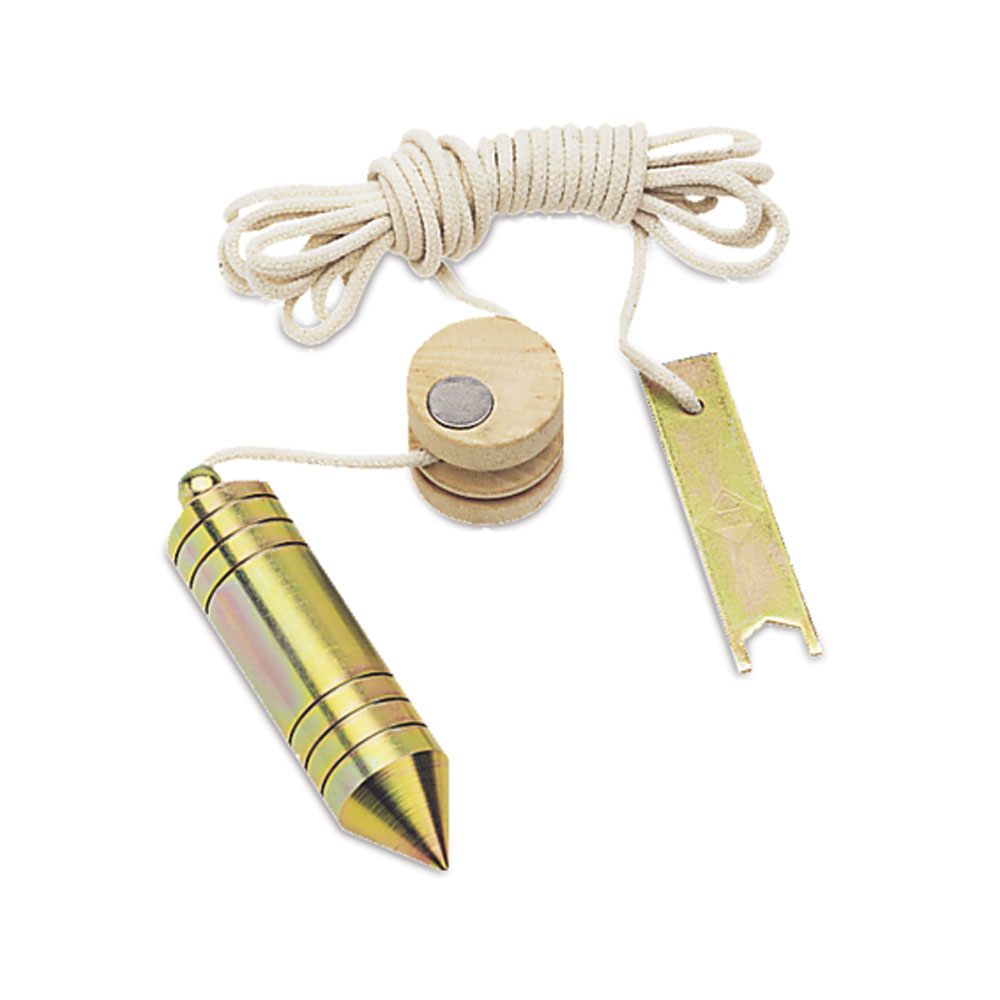 - Tầy: bằng
- Dây quả dọi: dụng cụ gồm một sợi dây có một đầu buộc một vật nặng thường làm bằng chì, gọi là quả dọi, dùng để xác định đường thẳng định.
- Lốt chân: vết chân
[Speaker Notes: Giáo án của Thảo Nguyên 0979818956]
2. Tìm hiểu chung
a. Tác giả
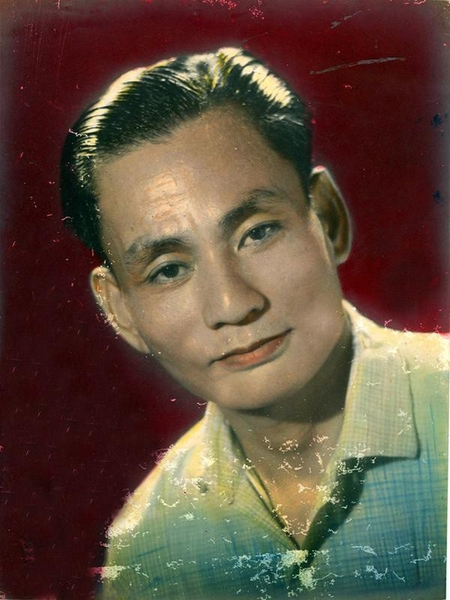 - Phạm Cao Củng (1913- 2012)
- Quê: Hải Dương
- Là một trong những người đầu tiên viết truyện trinh thám và có thành tựu.
- Là tác giả của gần 20 cuốn truyện trinh thám
- Sáng tác tiêu biểu: Vết tay trên trần, Kho tàng họ Đặng, Chiếc tất nhuộm bùn, Đám cưới Kỳ Phát…
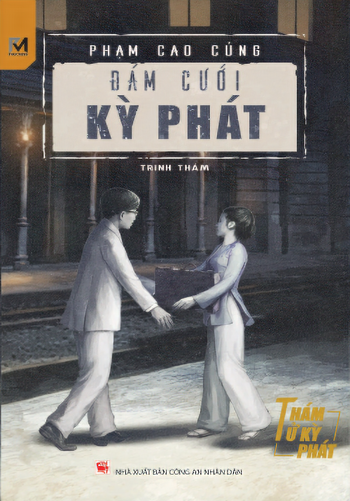 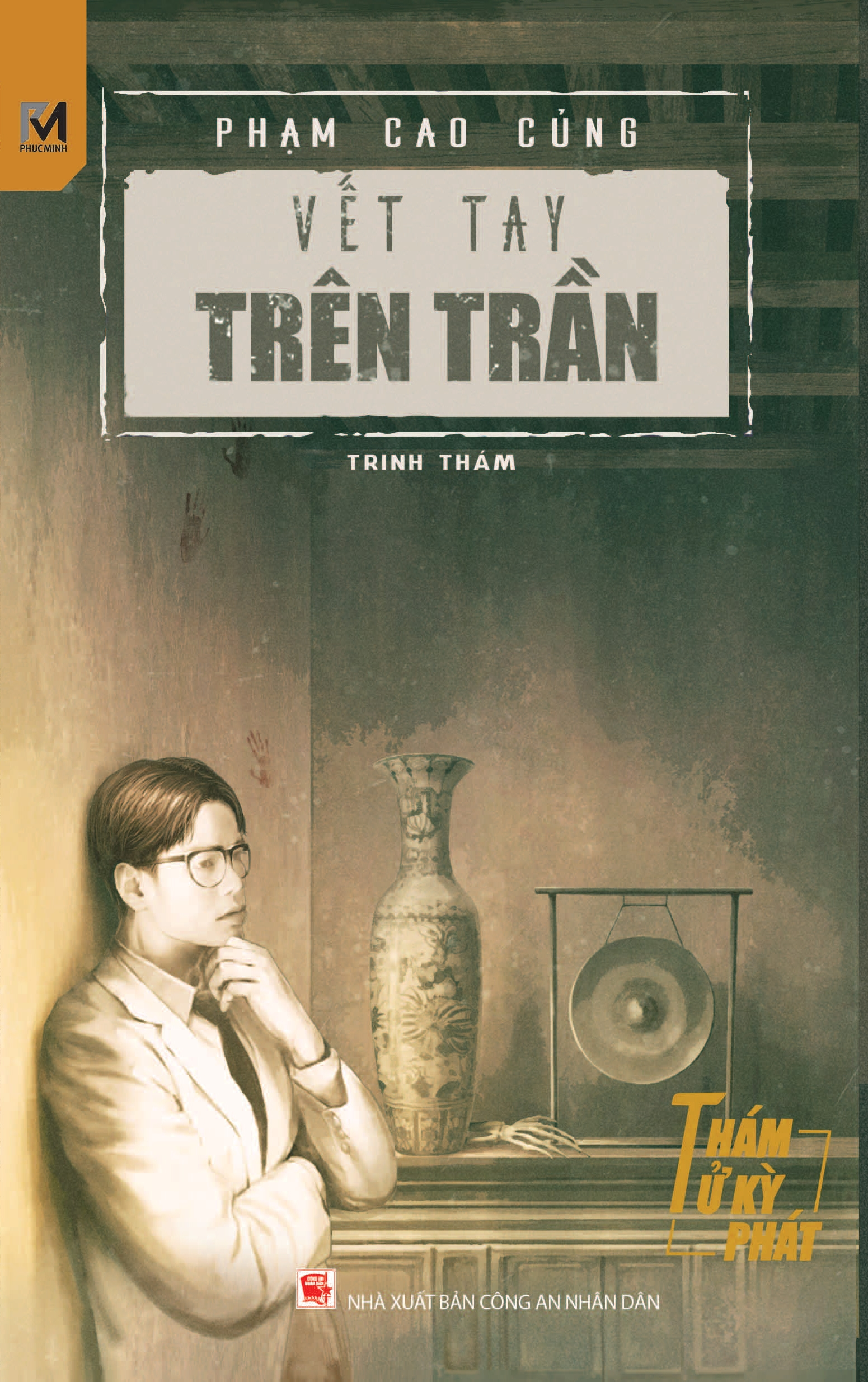 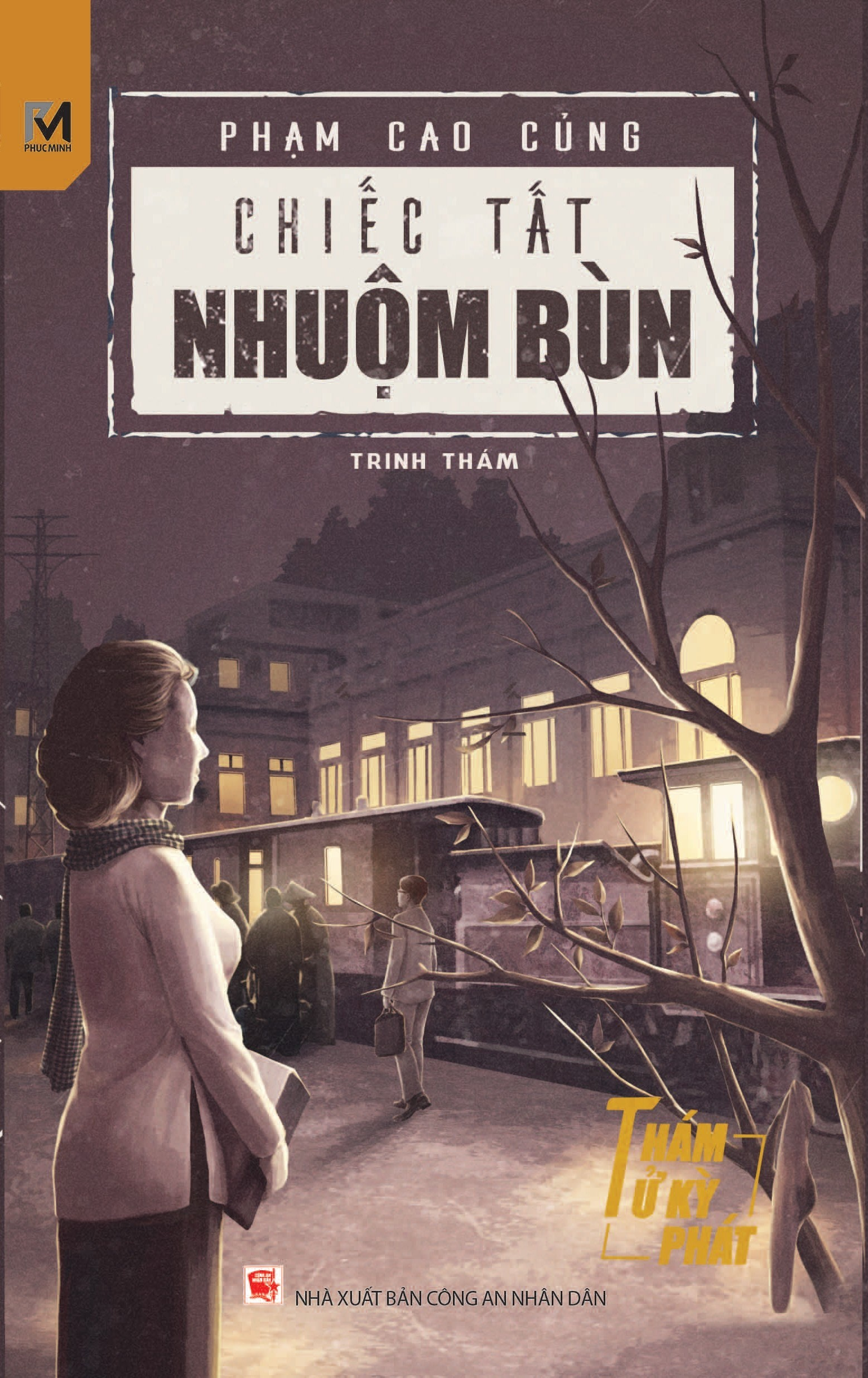 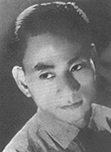 "Cái đặc biệt mà người ta thấy ở tiểu thuyết trinh thám Phạm Cao Củng là những nhân vật và khung cảnh do ông sáng tạo đều có tính chất Việt Nam, hợp với trình độ người Việt Nam ta hiện thời, không như mấy nhà tiểu thuyết trinh thám khác đi nhặt những mẩu chuyện ly kỳ của Tây phương rồi cố gò ép vào những khung cảnh lai Việt, lai Pháp... Nếu xét truyện trinh thám của Phạm Cao Củng trong phạm vi tương đối, người ta thấy đến nay ở nước ta, trong loại này, tiểu thuyết của Phạm Cao Củng vẫn là những tiểu thuyết khá hơn cả"._Trích trong "Nhà văn hiện đại" của Vũ Ngọc Phan xuất bản năm 1943
2. Tìm hiểu chung
b. Tác phẩm
- Xuất xứ: chương VIII trong tác phẩm Kho tàng họ Đặng.
- Thể loại: truyện trinh thám
[Speaker Notes: Giáo án của Thảo Nguyên 0979818956]
II. 
Suy ngẫm và phản hồi
[Speaker Notes: Giáo án của Thảo Nguyên 0979818956]
1. 
cốt truyện VÀ
 nội dung bao quát 
của văn bản
[Speaker Notes: Giáo án của Thảo Nguyên 0979818956]
a. Cốt truyện
Đường đến ngôi mộ cổ
Dựa vào khung tóm tắt VB trong SGK và sắp xếp các sự kiện theo đúng trình tự để nhớ lại hành trình tìm kiếm kho báu của anh em nhà họ Đặng và thám tử Kỳ Phát.
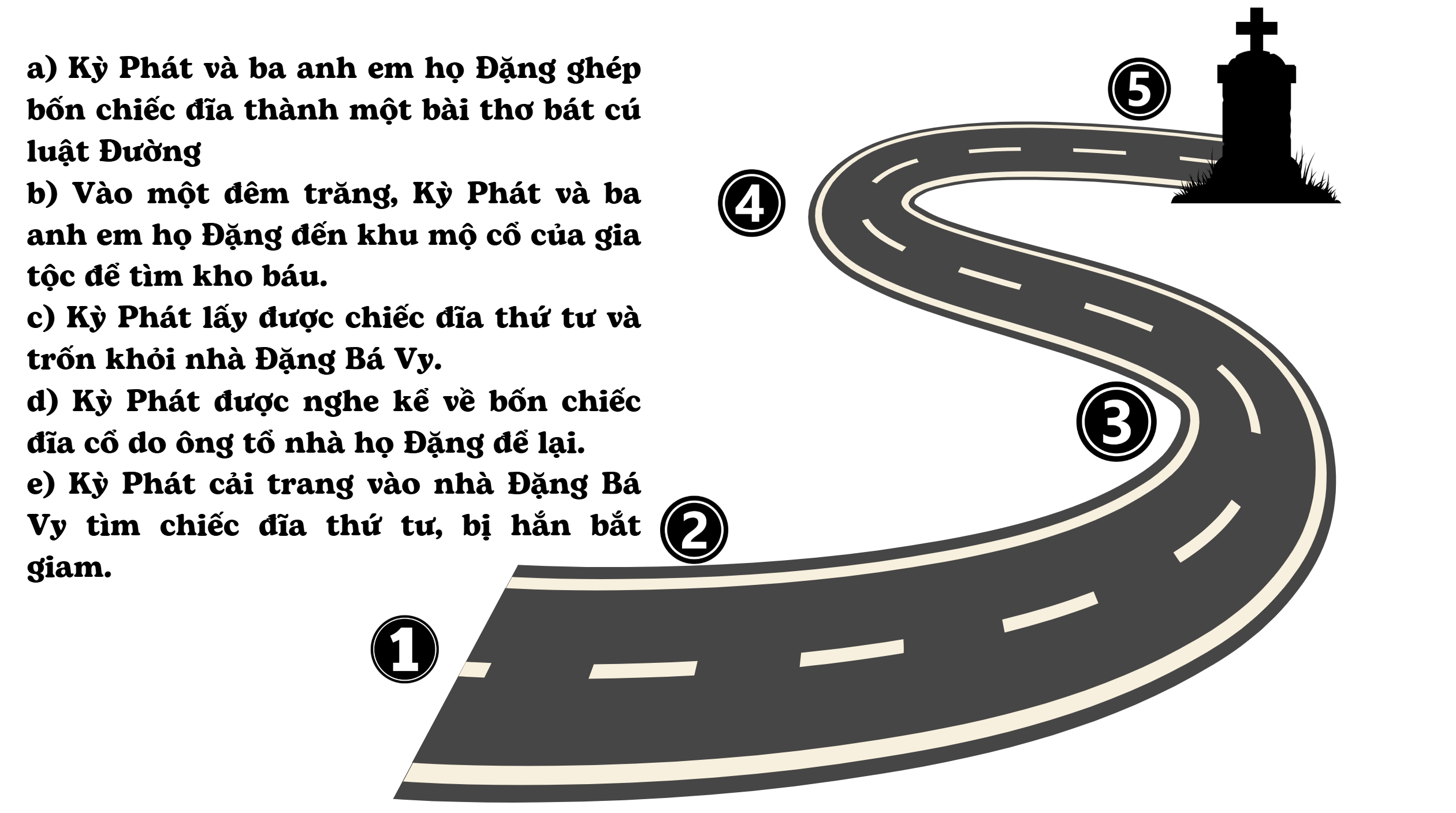 [Speaker Notes: a) Kỳ Phát và ba anh em họ Đặng ghép bốn chiếc đĩa thành một bài thơ bát cú luật Đường
b) Vào một đêm trăng, Kỳ Phát và ba anh em họ Đặng đến khu mộ cổ của gia tộc để tìm kho báu.
c) Kỳ Phát lấy được chiếc đĩa thứ tư và trốn khỏi nhà Đặng Bá Vy.
d) Kỳ Phát được nghe kể về bốn chiếc đĩa cổ do ông tổ nhà họ Đặng để lại.
e) Kỳ Phát cải trang vào nhà Đặng Bá Vy tìm chiếc đĩa thứ tư, bị hắn bắt giam.]
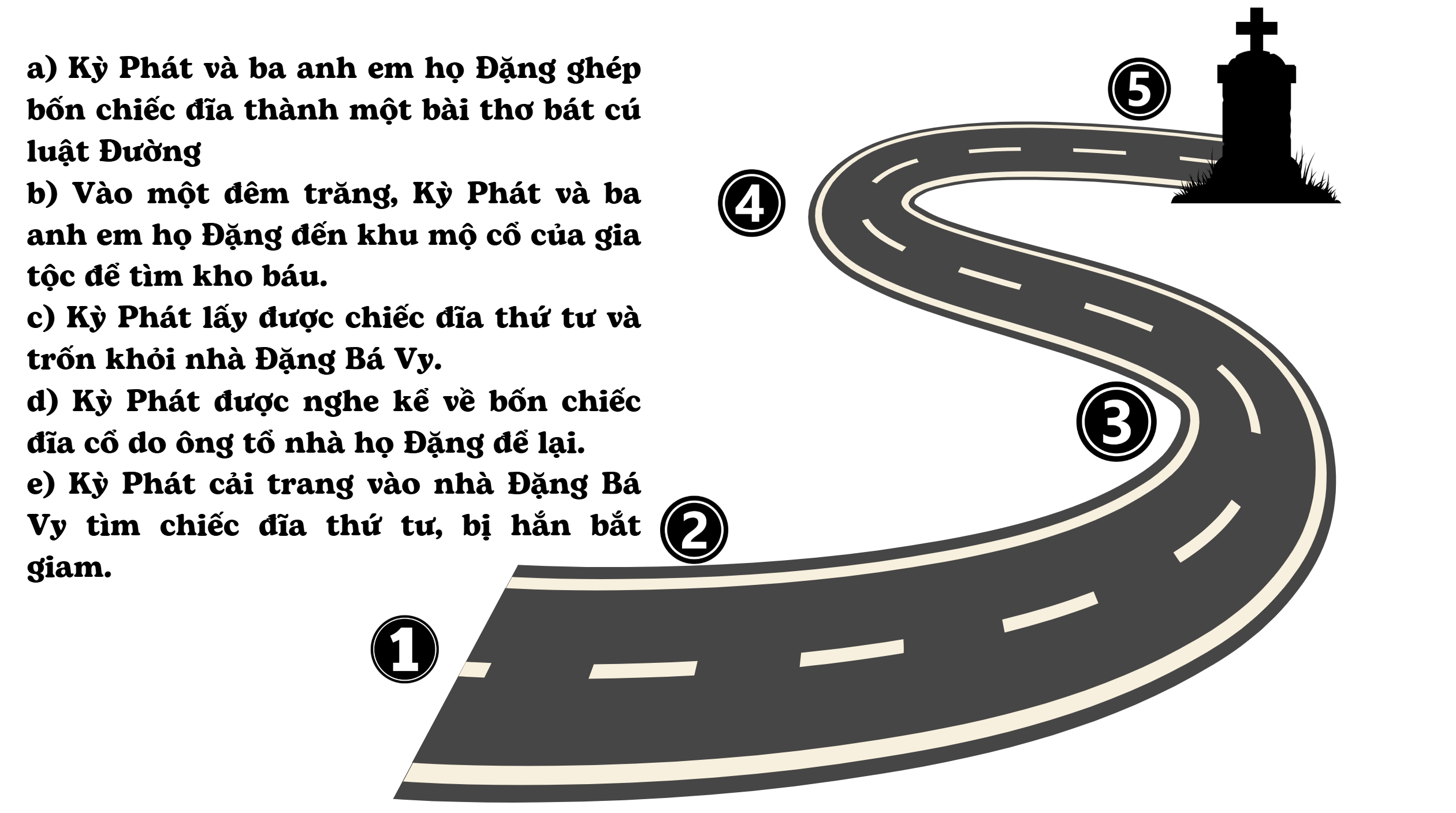 [Speaker Notes: Giáo án của Thảo Nguyên 0979818956]
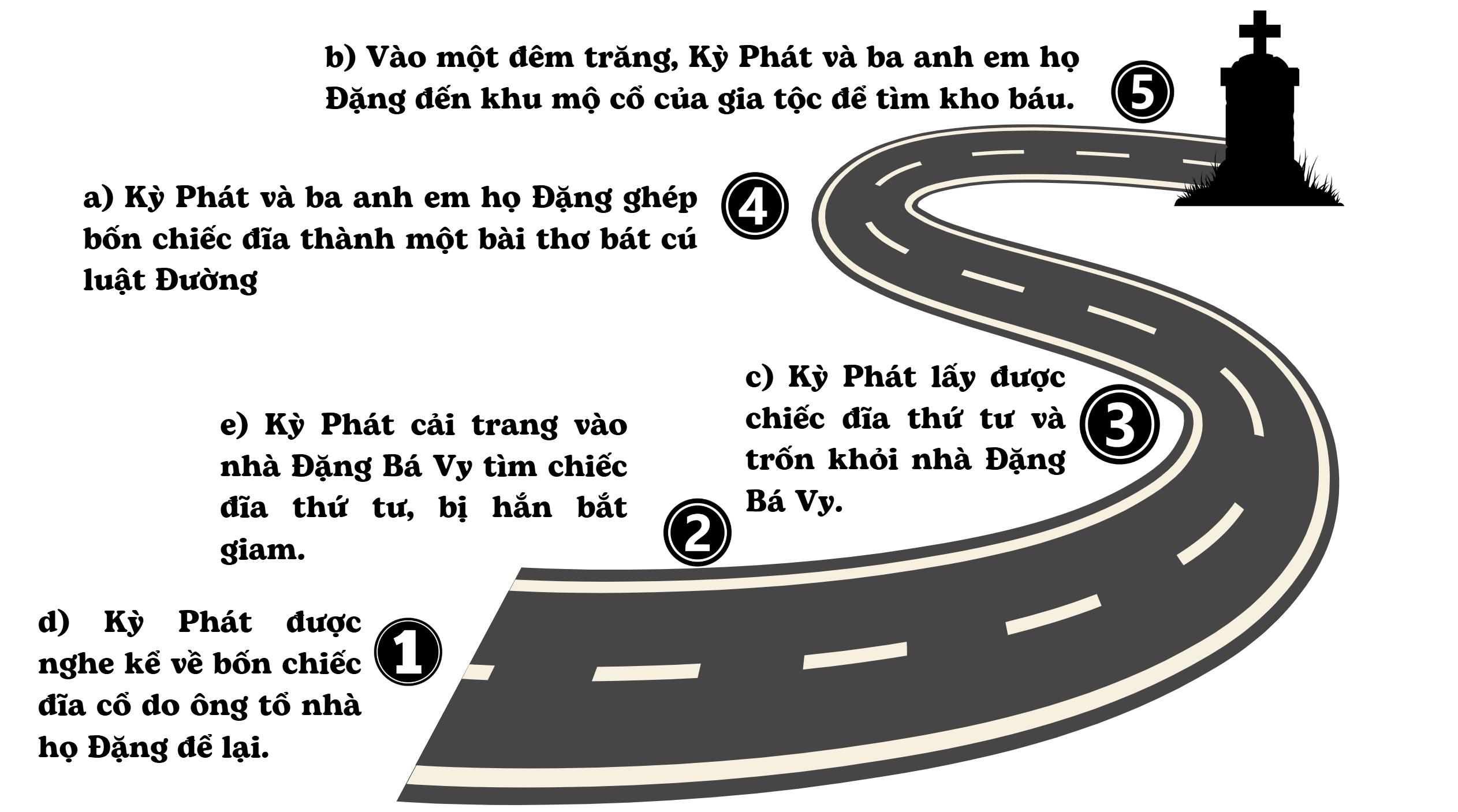 [Speaker Notes: Giáo án của Thảo Nguyên 0979818956]
b. Nội dung bao quát
Ngôi mộ cổ kể về hành trình thám tử Kỳ Phát cùng ba trưởng ngành nhà họ Đặng đến khu mộ cổ. 
+ Họ giải mã nội dung của các câu thơ trong bài thơ luật Đường
+ Họ tìm thấy đường vào khu mộ để tìm kho báu của gia tộc.
[Speaker Notes: Đọc phần tóm tắt tác phẩm Kho tàng họ Đặng và nêu nội dung bao quát của văn bản Ngôi mộ cổ.
– Liệt kê các sự kiện, chi tiết trong VB.
– Chọn lọc một số sự kiện, chi tiết tiêu biểu.
– Viết lại thành câu văn ngắn gọn nêu nội dung bao quát của VB. Gợi ý: HS có thể viết bằng cấu trúc câu “Ngôi mộ cổ kể về...”.]
2. 
Không gian, 
thời gian, 
Chi tiết, 
nhân vật
[Speaker Notes: Giáo án của Thảo Nguyên 0979818956]
a. Không gian, thời gian
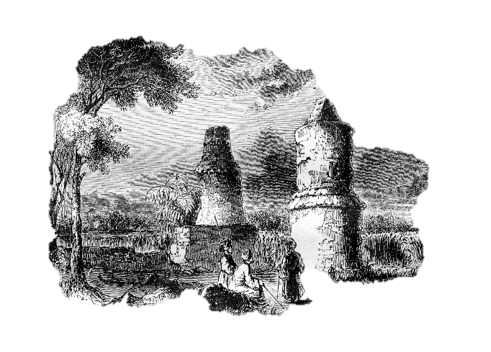 – Không gian: Khu mộ cổ họ Đặng ở Văn Lý
– Thời gian: Một đêm trăng
[Speaker Notes: Giáo án của Thảo Nguyên 0979818956]
b. Chi tiết tiêu biểu
- Chi tiết: Nội dung các câu thơ trong bài thơ thất ngôn bát cú được ghép từ hai câu thơ in trên bốn chiếc đĩa cổ  giúp Kỳ Phát phán đoán hướng tìm kho báu
Đến Văn Lý sự mấy ai tầy
Bẩy bước nên thơ đứng ngắm cây.
Nguyệt lão giấu mình xoay tả hữu
Công hầu nở mặt chạy đông tây.
Đông hai mươi bước thêm hai bước
Tây một trăm giây, thẳng một dây.
Nằm sấp chịu đòn trăm sáu trượng
Kho tàng đâu thấy, thấy trên mây!
Ghép 2 câu thơ trên 4 chiếc đĩa thành 1 bài thơ thất ngôn bát cú
[Speaker Notes: Chi tiết nào trong văn bản Ngôi mộ cổ có tác dụng giúp Kỳ Phát phán đoán hướng tìm kho báu?]
b. Chi tiết tiêu biểu
- Chi tiết: Nội dung các câu thơ trong bài thơ thất ngôn bát cú được ghép từ hai câu thơ in trên bốn chiếc đĩa cổ  giúp Kỳ Phát phán đoán hướng tìm kho báu
Lí giải nghĩa của từng câu thơ, đặc biệt là câu “Tây một trăm giây, thẳng một dây”
Ghép 2 câu thơ trên 4 chiếc đĩa thành 1 bài thơ thất ngôn bát cú
[Speaker Notes: Giáo án của Thảo Nguyên 0979818956]
Đến Văn Lý sự mấy ai tầy
Bẩy bước nên thơ đứng ngắm cây.
Nguyệt lão giấu mình xoay tả hữu
Công hầu nở mặt chạy đông tây.
Đông hai mươi bước thêm hai bước
Tây một trăm giây, thẳng một dây.
Nằm sấp chịu đòn trăm sáu trượng
Kho tàng đâu thấy, thấy trên mây!
Xác định địa điểm cất giữ kho báu (bãi bể Văn Lý).
Bước bảy bước từ cái cây để thấy được “nguyệt lão giấu mình” và xác định được hai hướng tả – hữu từ hai cành cây đâm ra theo hai hướng đông – tây. Dùng quả dọi để xác định hướng thẳng xuống đất từ hai cành cây ấy.
Bước 22 bước từ cành bên đông, bước 100 giây từ cành bên tây.
Đánh dấu hai điểm đông – tây, nối lại với nhau, đo từ chỗ đánh dấu theo đường thẳng 100 trượng chính là lối xuống hầm mộ có kho báu.
[Speaker Notes: Kỳ Phát lí giải đúng ý nghĩa của câu thơ khó hiểu nhất Tây một trăm giây thẳng một dây là đi về hướng tây trong vòng 100 giây đồng hồ. Đây là chi tiết thách thức sự suy đoán khiến ba anh em nhà họ Đặng bế tắc, không lí giải được “một trăm giây” có nghĩa là gì (lưu ý câu thơ trước đó tính khoảng cách bằng bước chân). Để hiểu đúng được “một trăm giây” có nghĩa là giây đồng hồ, Kỳ Phát đã liên tưởng, kết nối quá trình ông tổ họ Đặng cất giấu kho báu và vai trò tư vấn, chỉ dẫn của viên cố đạo người Tây phương (lời của Kỳ Phát nói với Liên Ty: “Ông quên rằng chính Mác-cô Pô-lô một người Âu đã bầy cho Đinh Củng Viên cách giấu của này rồi ư?”).]
b. Chi tiết tiêu biểu
- Chi tiết: Nội dung các câu thơ trong bài thơ thất ngôn bát cú được ghép từ hai câu thơ in trên bốn chiếc đĩa cổ  giúp Kỳ Phát phán đoán hướng tìm kho báu
Tìm được cửa hầm dẫn xuống kho báu
Lí giải nghĩa của từng câu thơ, đặc biệt là câu “Tây một trăm giây, thẳng một dây”
Ghép 2 câu thơ trên 4 chiếc đĩa thành 1 bài thơ thất ngôn bát cú
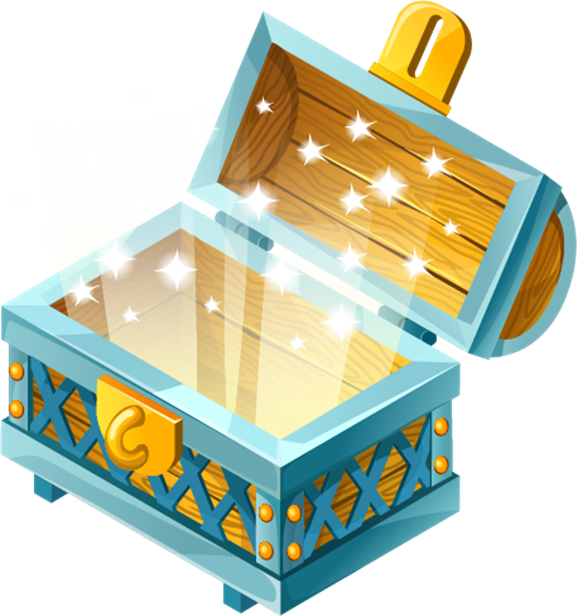 [Speaker Notes: GV lưu ý: Ở chương trước đó, tác giả kể lại việc thám tử Kỳ Phát cất công tra cứu về ông tổ họ Đặng. Nhờ đó, chàng biết rằng: Ông tổ họ Đặng là Đinh Củng Viên được ban thưởng rất nhiều châu báu khi đi sứ ở Trung Quốc. Ông ta chôn của cải cho con cháu đời sau. Ông nhờ Mác-cô Pô-lô (một cố đạo người Âu) bày cách vẽ bản đồ kho báu. Mác-cô Pô-lô thuê một lò gồm sứ làm bốn chiếc đĩa để cất giấu bản đồ chỉ dẫn nên ông ta cho khắc tên của mình ở đáy đĩa (chữ M viết theo lối chữ triện cổ, nên dễ bị nhầm lẫn là con dấu).]
c. Nhân vật (thám tử Kỳ Phát)
Người giải mã bí ẩn
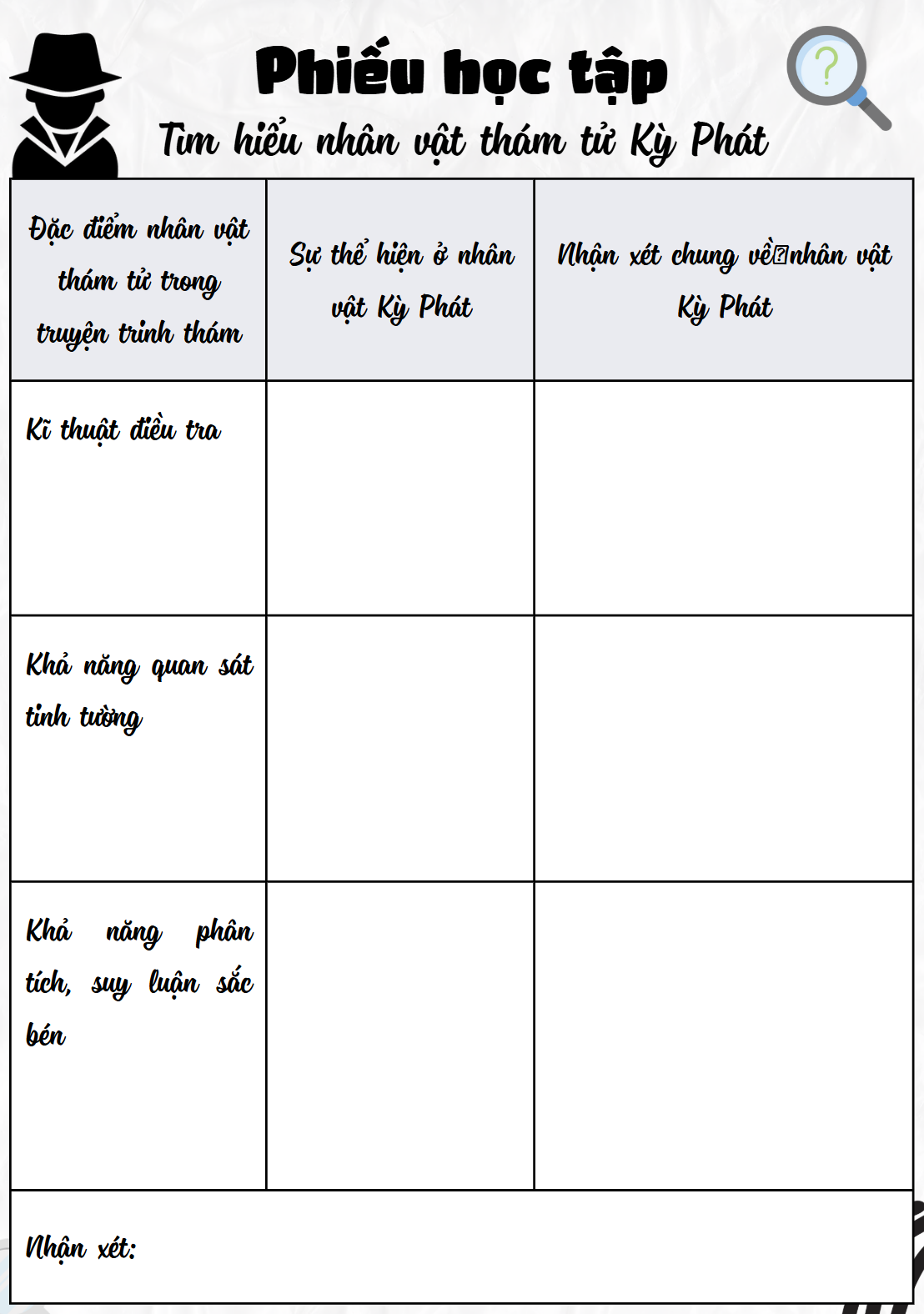 [Speaker Notes: Nhân vật Kỳ Phát thể hiện những đặc điểm nào của nhân vật trong truyện trinh thám? Lấy dẫn chứng từ văn bản để làm rõ ý kiến của em.]
[Speaker Notes: Giáo án của Thảo Nguyên 0979818956]
[Speaker Notes: Giáo án của Thảo Nguyên 0979818956]
3. 
lời người kể chuyện, lời nhân vật và ngôi kể
[Speaker Notes: Giáo án của Thảo Nguyên 0979818956]
a. Lời người kể chuyện, lời nhân vật
[Speaker Notes: Giáo án của Thảo Nguyên 0979818956]
[Speaker Notes: Đọc đoạn thuật lại đối thoại giữa Kỳ Phát với ba anh em nhà họ Đặng về bí mật của bốn chiếc đĩa cổ và nêu một số ví dụ về lời của người kể chuyện, lời của nhân vật và cho biết vì sao trong văn bản tác giả cần sử dụng cả lời của người kể chuyện lẫn lời của nhân vật.]
Thảo luận nhanh: Cho biết tác dụng của việc thám tử Kỳ Phát đọc to bài thơ thất ngôn bát cú.
Từng bước hướng dẫn nhà họ Đặng, đưa họ vào hành trình khám phá bí ẩn cùng.
Giúp tăng sự hứng thú, kịch tính, tạo nên một không khí bí ẩn xung quanh khu lăng mộ của gia tộc họ Đặng.
Giúp khẳng định vai trò, tầm quan trọng của thám tử Kỳ Phát
Khẳng định bài thơ là tấm bản đồ nơi cất giữ kho báu.
[Speaker Notes: Giáo án của Thảo Nguyên 0979818956]
b. Ngôi kể
- Ngôi thứ ba (người đứng bên ngoài kể lại câu chuyện)
- Tác dụng:
+ Giúp người đọc kết nối không gian, thời gian quá khứ với hiện tại một cách tự nhiên.
+ Giúp người đọc có cái nhìn khách quan hơn về thám tử và quá trình khám phá bí ẩn ngôi mộ cổ.
[Speaker Notes: Giáo án của Thảo Nguyên 0979818956]
III.
Tổng kết
[Speaker Notes: Giáo án của Thảo Nguyên 0979818956]
1. Nghệ thuật
2. Nội dung
Truyện kể về cuộc phiêu lưu của Kỳ Phát và ba anh em họ Đặng trong việc tìm kiếm kho báu. Từ đó thể hiện tài năng, sự thông minh, nhanh nhạy của Kỳ Phát.
- Cốt truyện hấp dẫn
- Sử dụng chi tiết có chọn lọc
- Nghệ thuật miêu tả tâm lý nhân vật
- Ngôn ngữ sinh động, tự nhiên
[Speaker Notes: Giáo án của Thảo Nguyên 0979818956]
3. Những điều cần lưu ý khi đọc truyện trinh thám
Bí quyết giải mã truyện trinh thám
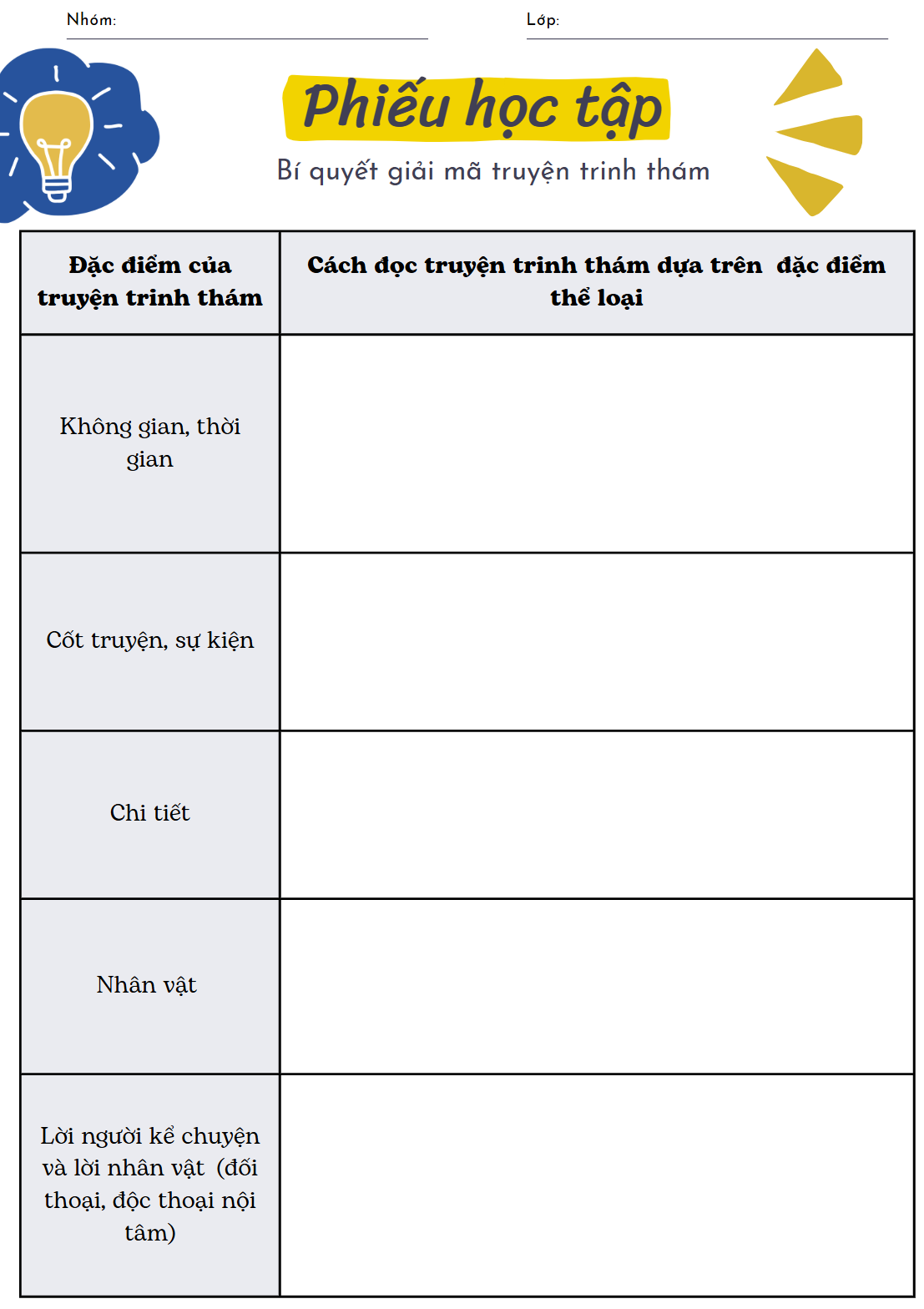 [Speaker Notes: Hoạt động nhóm theo tổ]
Truy tìm kho báu
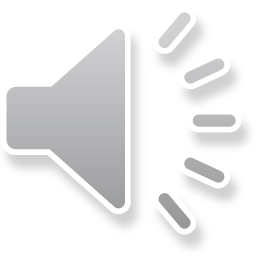 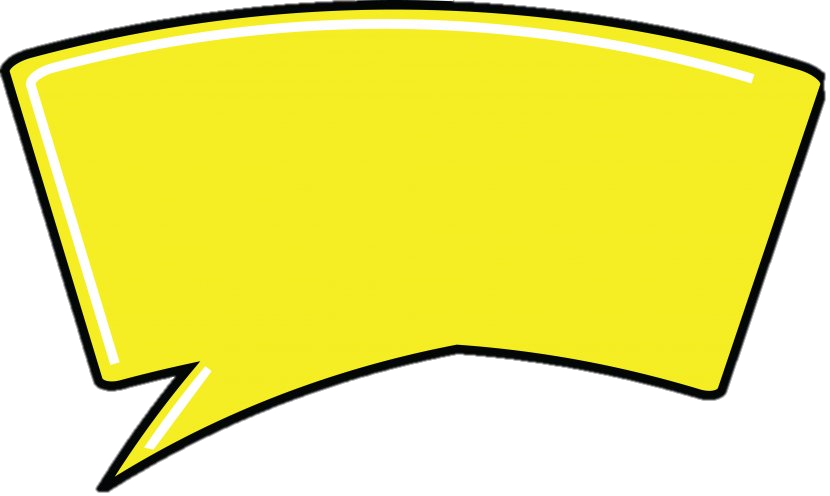 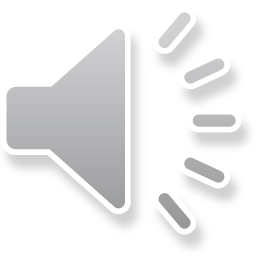 Bắt đầu thôi nào?
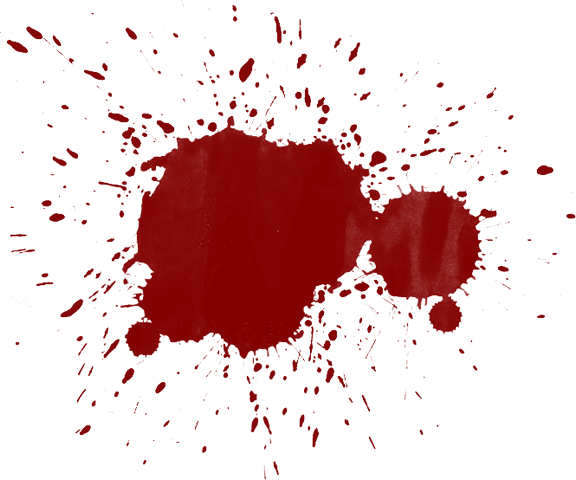 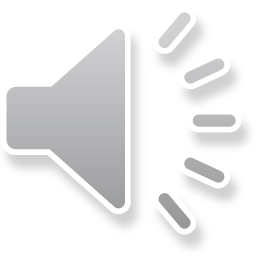 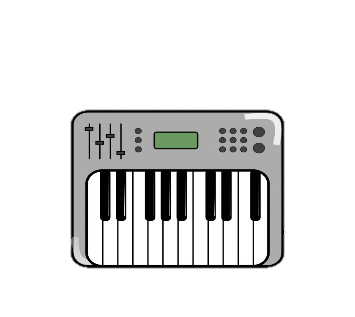 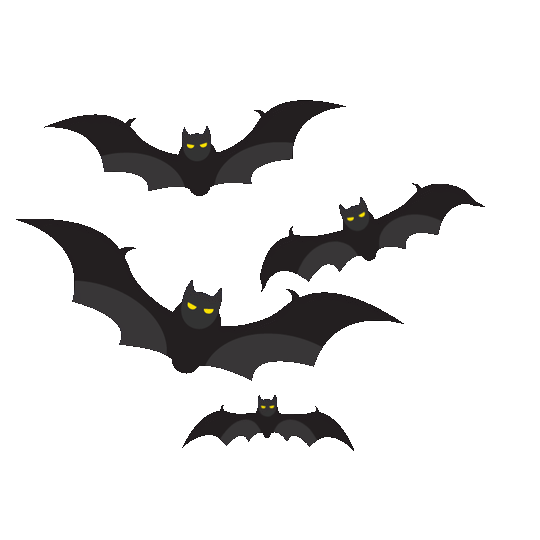 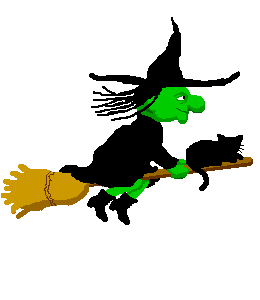 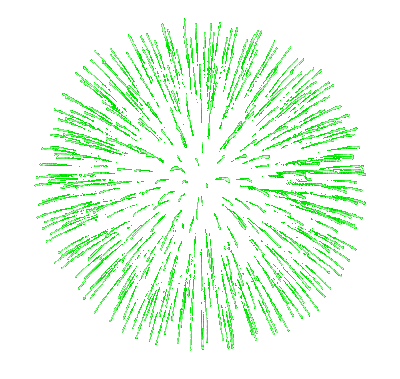 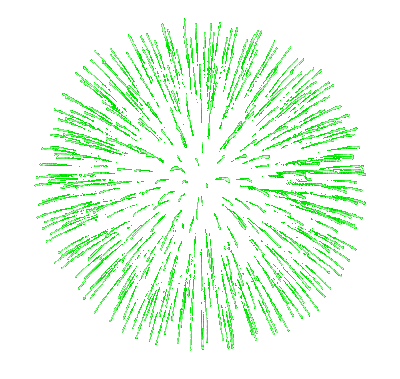 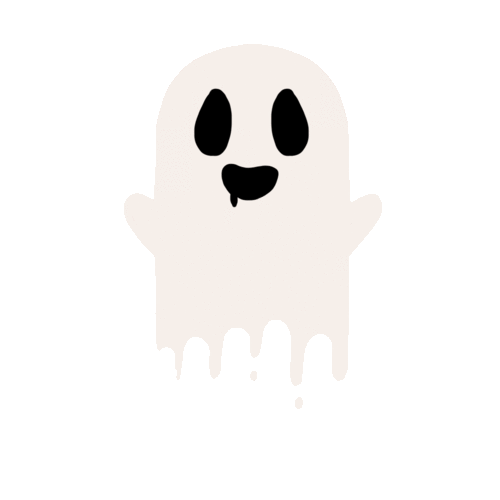 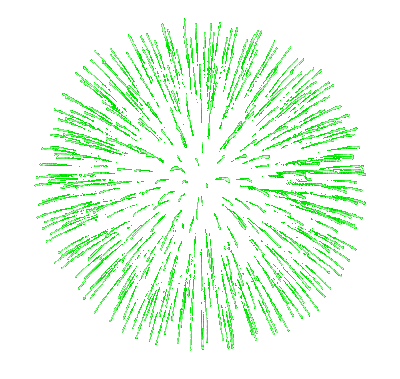 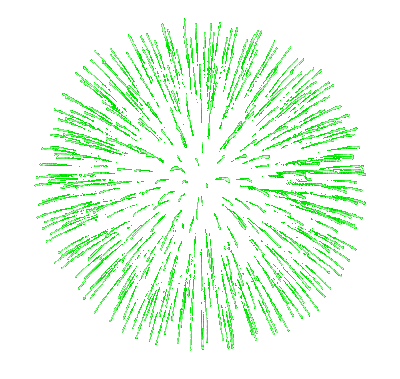 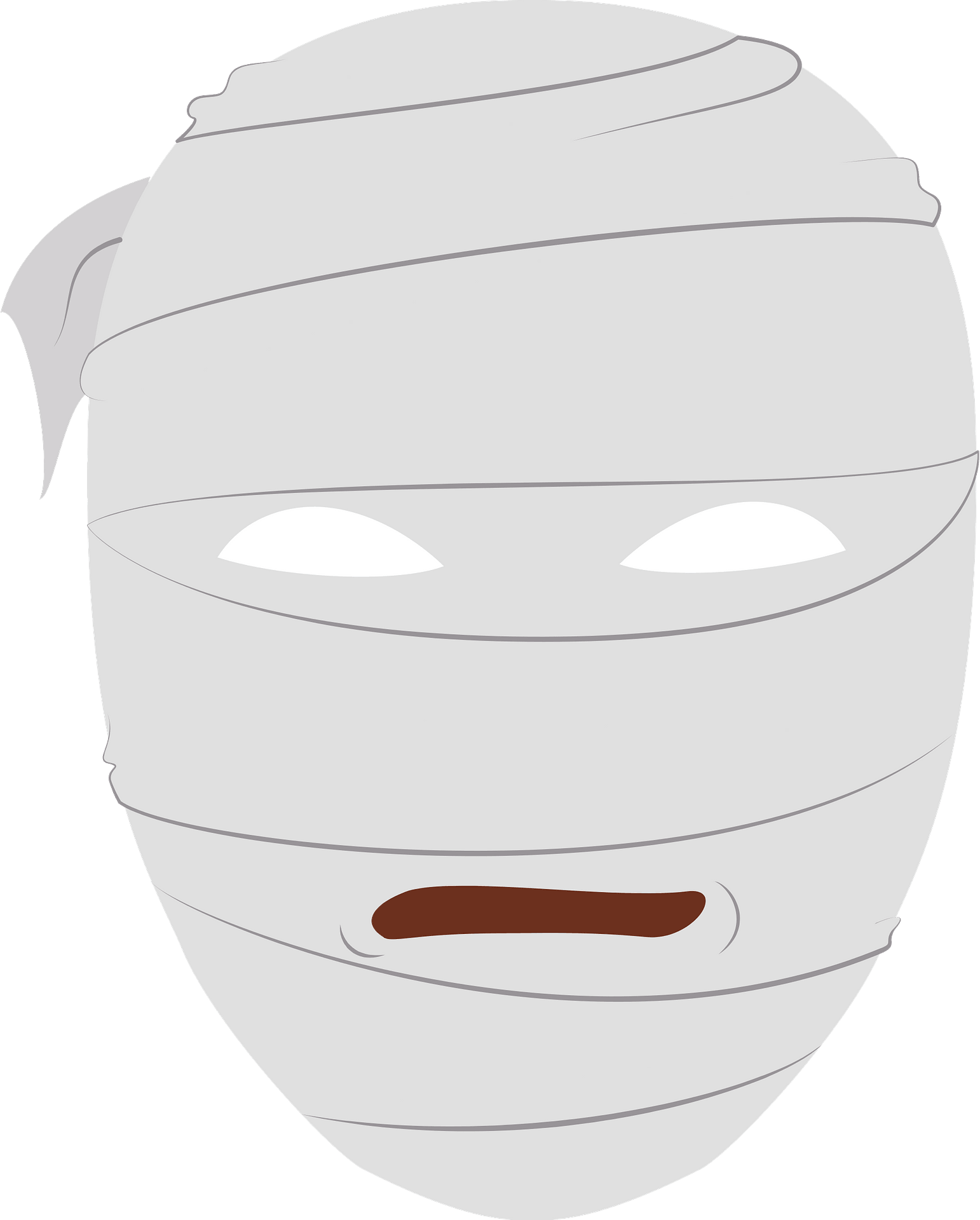 Chúc mừng
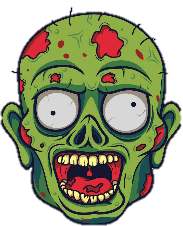 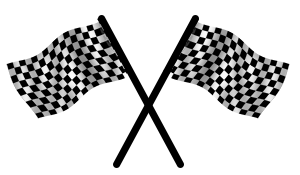 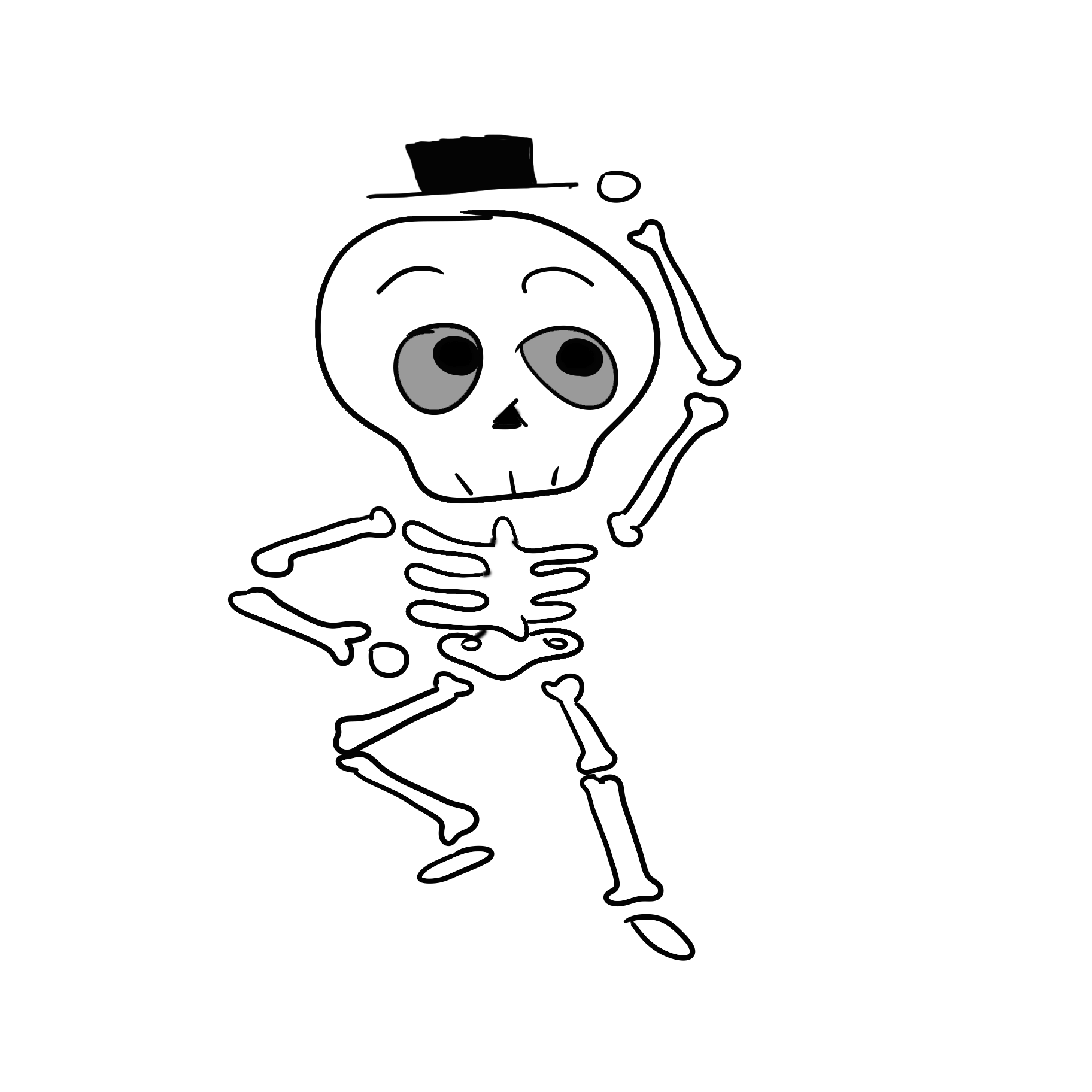 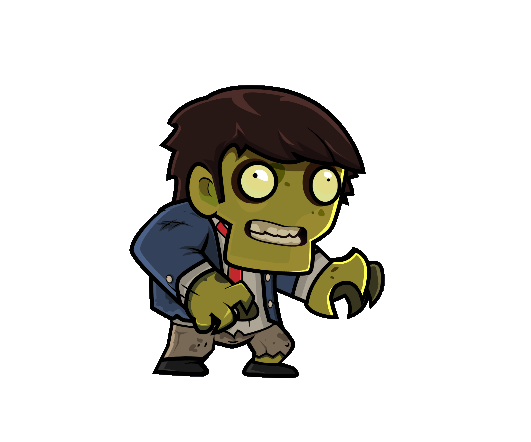 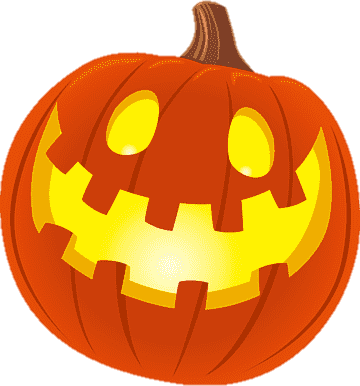 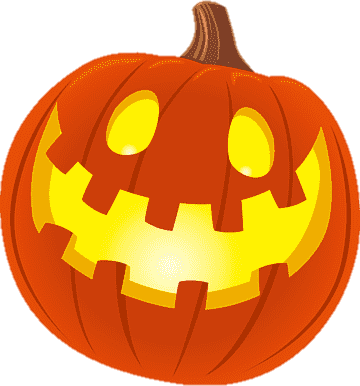 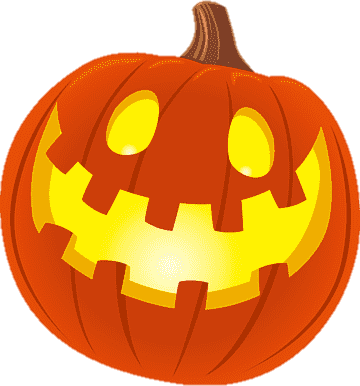 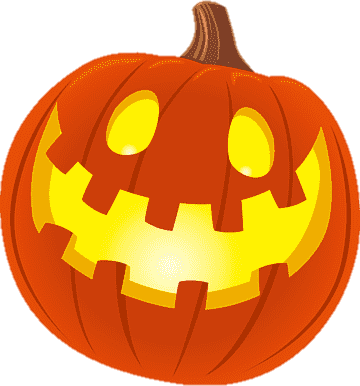 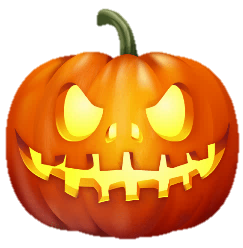 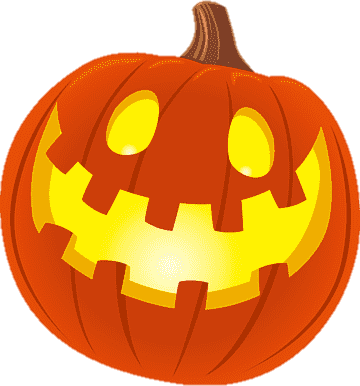 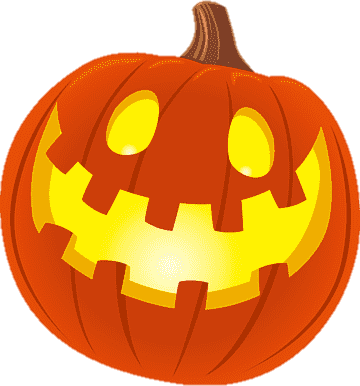 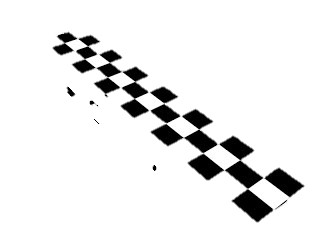 [Speaker Notes: Bấm vào quả bí ngô để chọn câu hỏi (từ trái sang phải)
Sau khi có đáp án đúng, bấm vào hình người để tiến lại gần cung điện]
Nhóm người trong câu chuyện đến khu mộ họ Đặng ở đâu?
B. Văn Lý
A. Văn Miếu
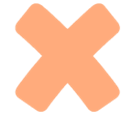 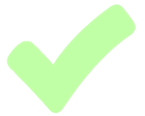 D. Văn Giang
C. Văn Lâm
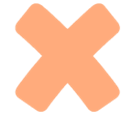 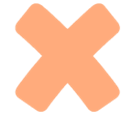 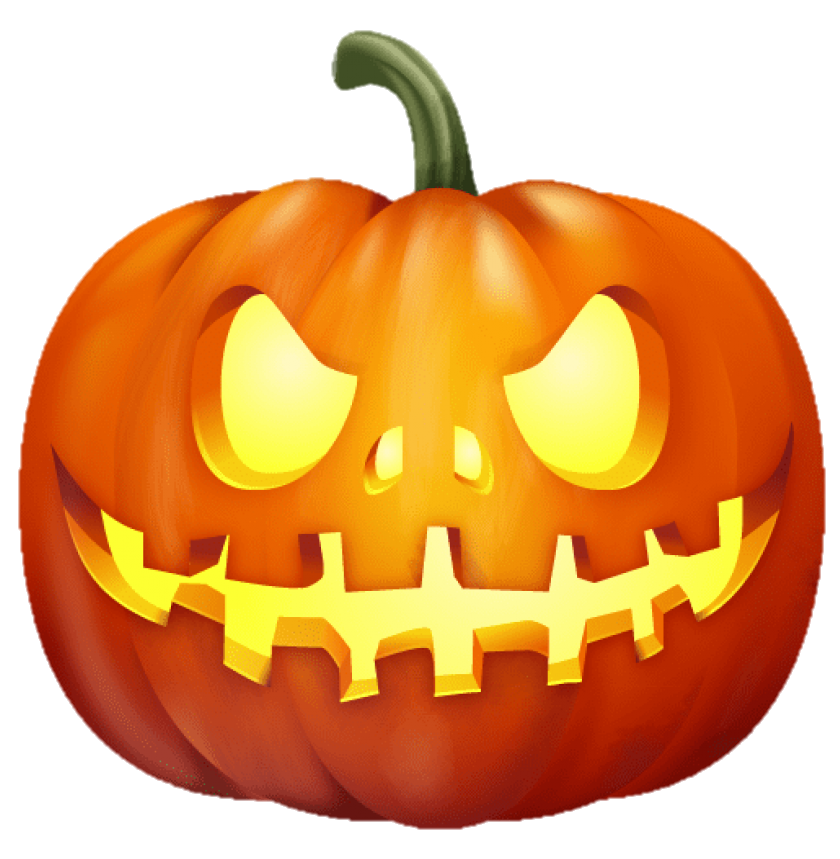 [Speaker Notes: Bấm vào quả bí ngô bên tay trái]
Văn bản “Ngôi mộ cổ” trích từ chương nào của tác phẩm “Kho tàng họ Đặng?
B. Chương VI
A. Chương V
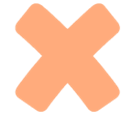 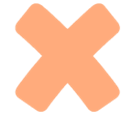 C. Chương VII
D. Chương VIII
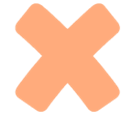 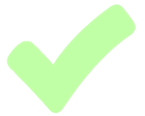 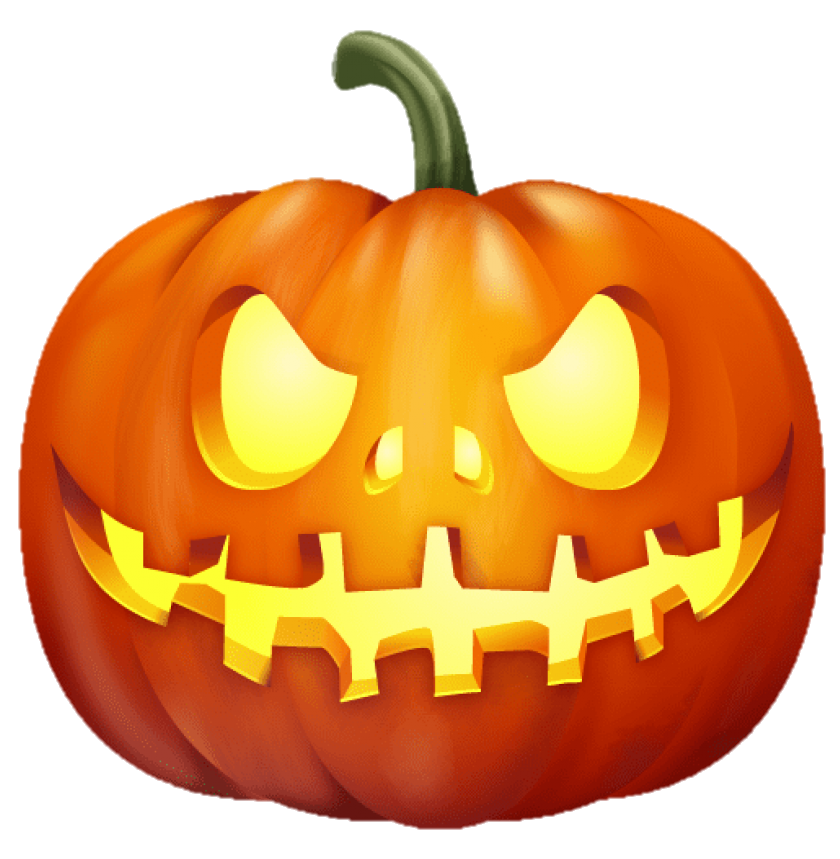 [Speaker Notes: Bấm vào quả bí ngô bên tay trái]
Kỳ Phát sử dụng vật gì để xác định vị trí dưới đất?
B. Chùm chìa khóa
A. Dây thừng
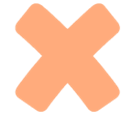 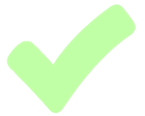 D. Đèn pin
C. Cành cây
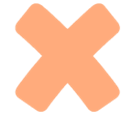 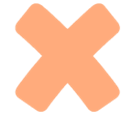 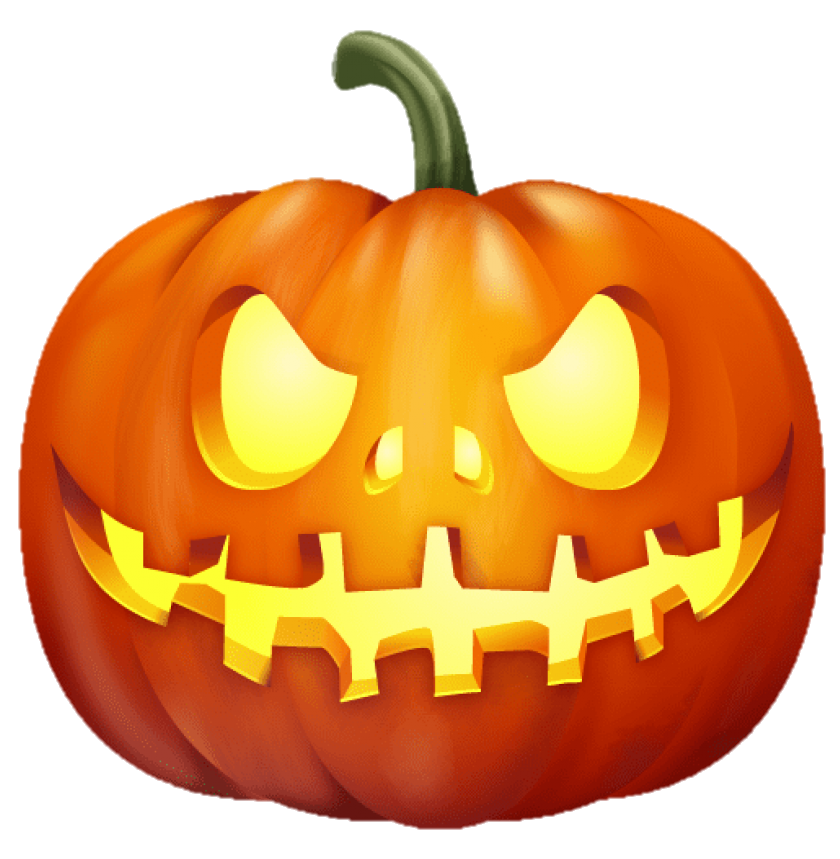 [Speaker Notes: Bấm vào quả bí ngô bên tay trái]
Câu thơ "Đông hai mươi bước thêm hai bước" ám chỉ điều gì?
A. Hướng đi tìm kho báu
B. Số bước cần đi
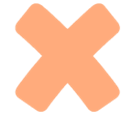 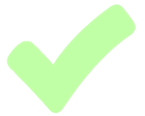 D. Số người trong nhóm
C. Thời gian chờ đợi
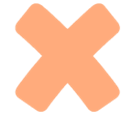 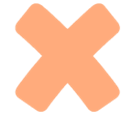 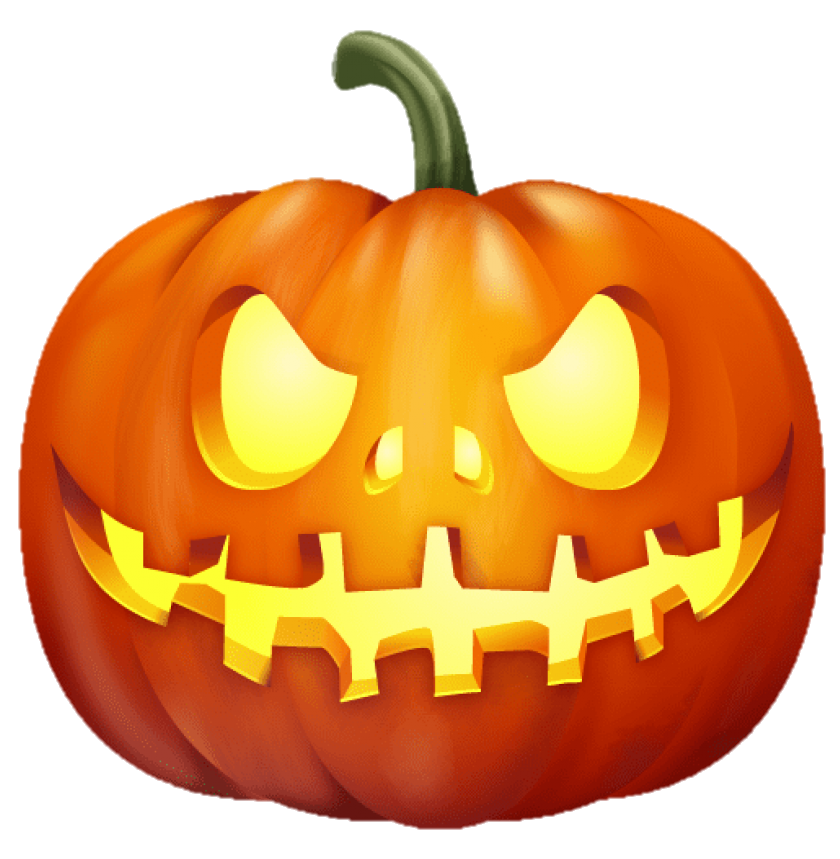 [Speaker Notes: Bấm vào quả bí ngô bên tay trái]
Nhân vật “thám tử” của văn bản “ngôi mộ cổ” là ai?
B. Kỳ Phát
A. Liên Ty
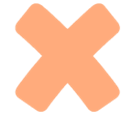 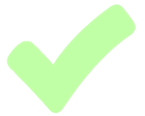 D. Tào Tử Kiến
C. Marco Polo
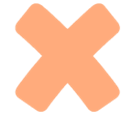 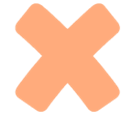 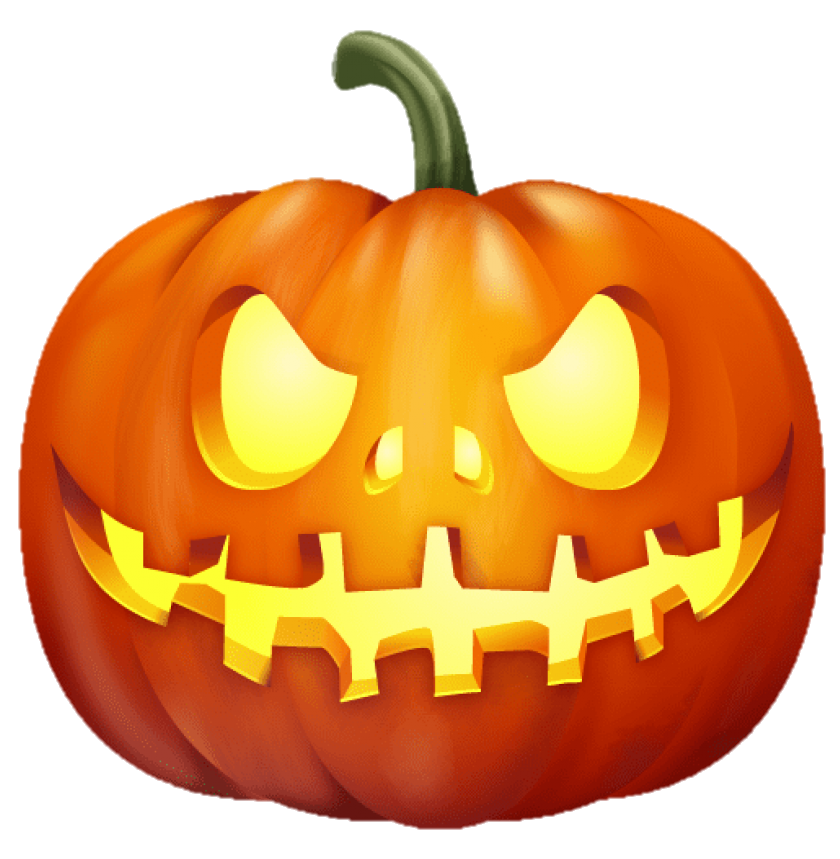 Tại sao nhóm của Kỳ Phát lại sửng sốt khi thấy lỗ hổng dưới đất?
A. Vì không ngờ kho báu tồn tại
B. Vì sợ hãi
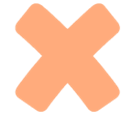 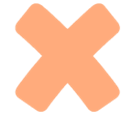 C. Vì ngạc nhiên về độ chính xác của bài thơ
D. Vì thấy có người khác đã đến trước
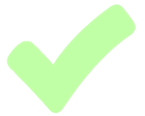 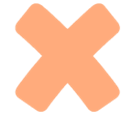 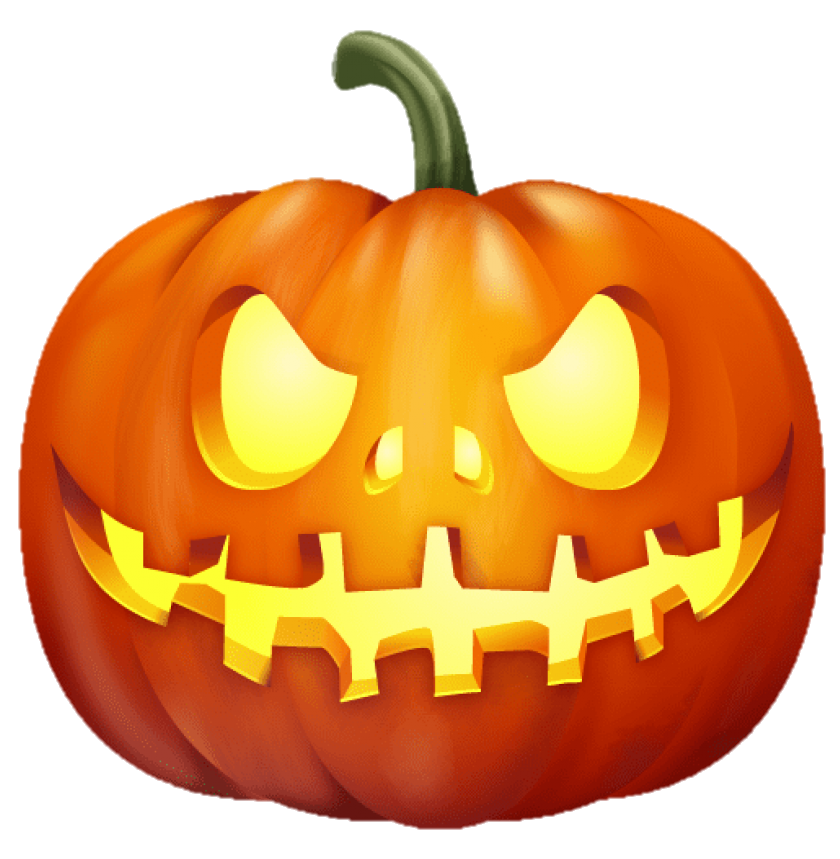 Việc sử dụng chùm chìa khóa của Kỳ Phát có ý nghĩa gì?
B. Để đánh dấu vị trí
A. Để mở cửa kho báu
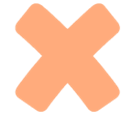 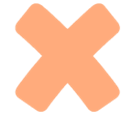 C. Để làm vật nặng cho dây dọi
D. Để đo khoảng cách
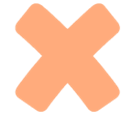 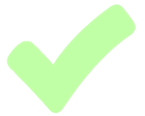 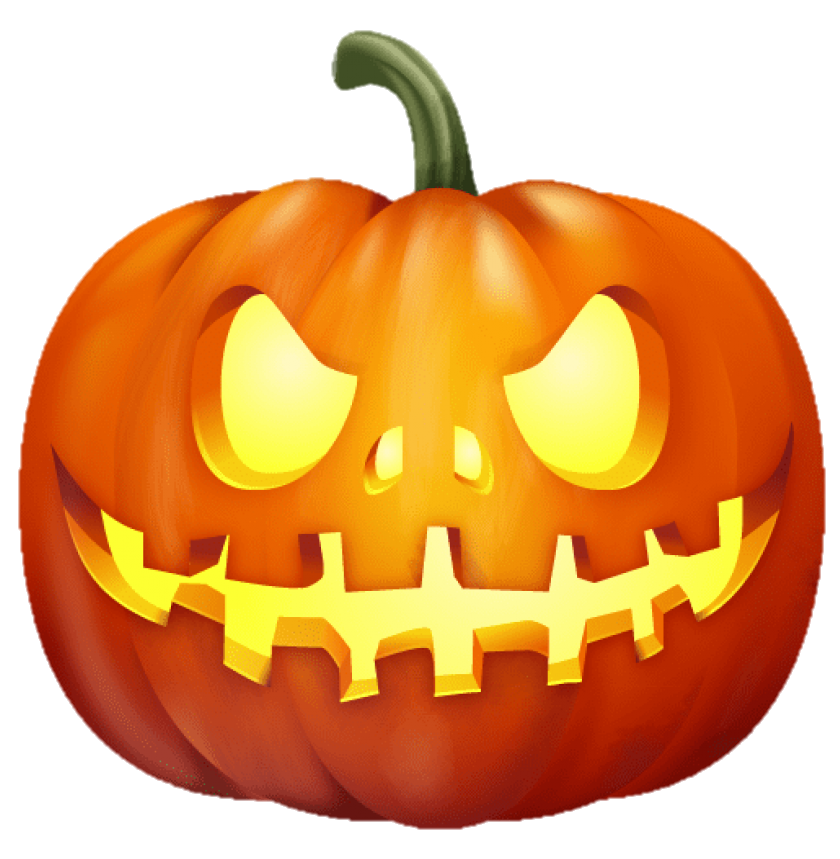